Открытка с 9 мая!
Торцевание на бумаге
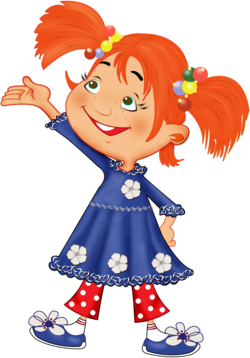 Воспитатель подготовительной группы 
Абрамова Елена Анатольевна

Мытищи 2020 год.
[Speaker Notes: С помощью этой презентации вы научитесь делать красивые красочные объемные картины. Техника, которая используется для создания таких картин, называется торцевание на бумаге. С её помощью можно создавать как простые картинки-открытки, так и большие картины. Этим методом можно делать открытки к любым праздникам. Давайте сделаем открытку к празднику 9 мая. Картинку можно вставить в рамочку и поставить на стол или повесить на стенку - это прекрасное украшение!]
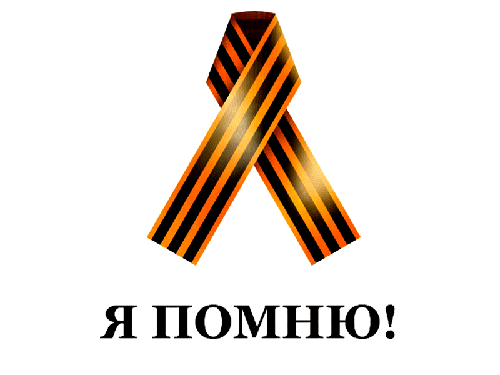 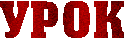 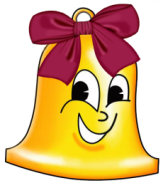 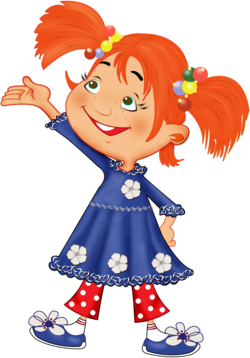 В небе праздничный салют,
Фейерверки там и тут.
Поздравляет вся страна
Славных ветеранов.
А цветущая весна
Дарит им тюльпаны,
Дарит белую сирень.
Что за славный майский день?
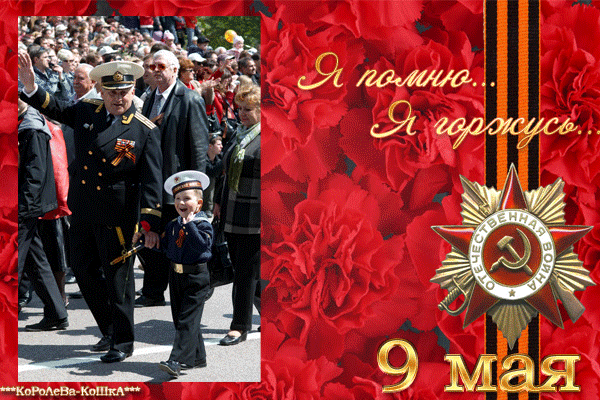 Что за славный майский день?
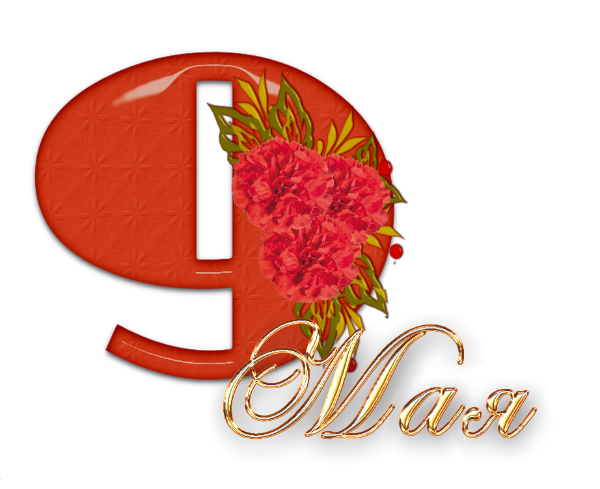 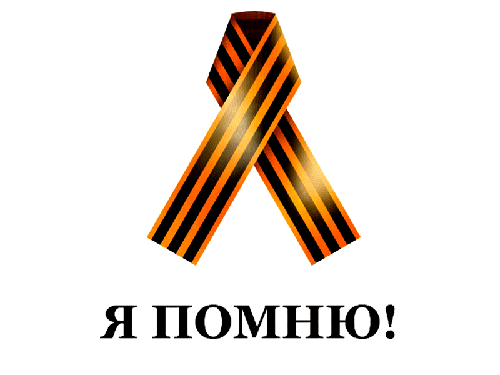 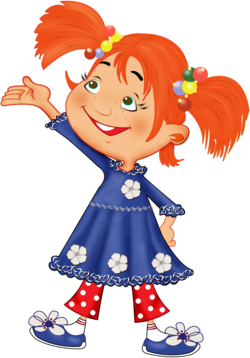 ВАМ ПОНАДОБЯТСЯ:
гофрированная бумага, ножницы, лист альбомной бумаги, простой карандаш, клей (лучше всего клеящий карандаш, но подойдет и канцелярский клей), стержень от шариковой ручки
[Speaker Notes: Для изготовления открытки к 9 Мая своими руками нам потребуется: гофрированная бумага, ножницы, лист альбомной бумаги, простой карандаш, клей (лучше всего клеящий карандаш, но подойдет и канцелярский клей), стержень от шариковой ручки.]
Вам понадобятся рулоны разных цветов гофрированной бумаги.
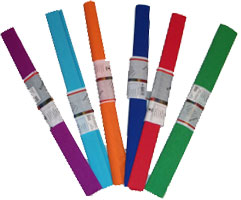 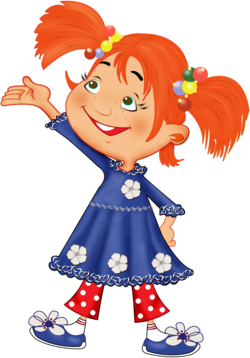 Сначала необходимо нарезать много квадратиков всех нужных для картинки цветов со стороной примерно 1 см. Вот как это сделать быстрее всего. Возьмите рулон бумаги и, не разворачивая, и отрежьте от него кусок шириной примерно 1 см.
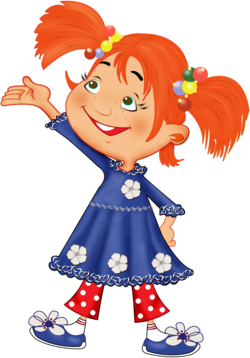 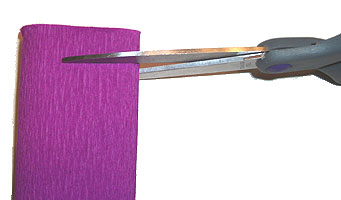 Развернув его, вы получите длинную бумажную ленту. 
Из нее легко нарезать квадратики нужного размера - отмеряйте ширину квадратика (примерно 1 см) на глаз.
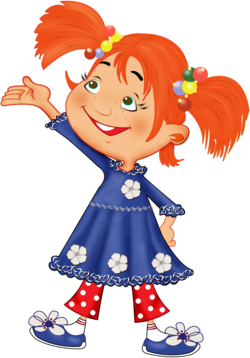 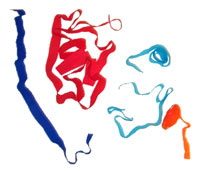 Полученные квадратики разложите по разным коробочкам (пакетикам, баночкам - как вам удобнее).
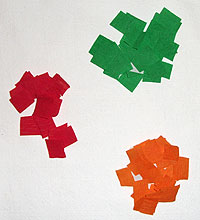 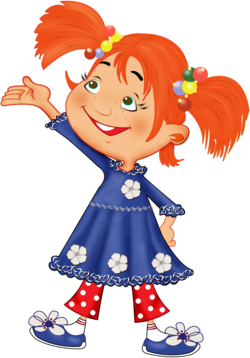 Возьмите лист альбомной бумаги и нанесите на него контур будущего рисунка.
Возьмите лист альбомной бумаги и нанесите 
на него контур будущего рисунка.
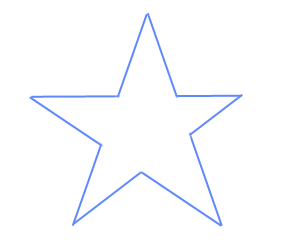 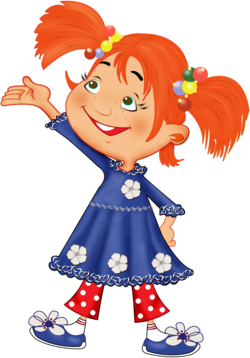 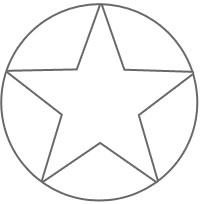 Всё готово для начала выкладывания мозаики методом торцевания!
Положите перед собой квадратики гофрированной бумаги и лист с рисунком. Возьмите стержень от шариковой ручки торцом вниз. Возьмите квадратик цветной бумаги и поставьте торец стержня в его центр.
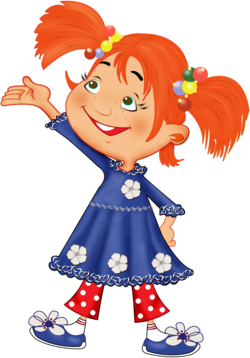 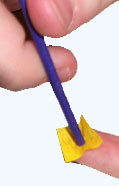 "Оберните" конец стержня бумагой, прокатав стержень между пальцами.
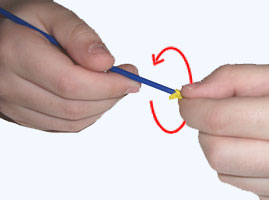 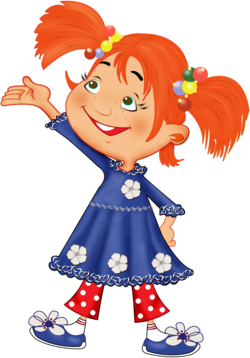 У вас получится вот такая "трубочка":
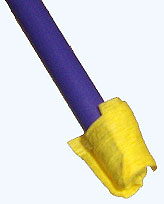 Возьмите клеящий карандаш и нанесите клей 
на торец трубочки:
Осталось приклеить трубочку. Поднесите ее к нужному месту рисунка прямо на стержне, поставьте трубочку торцом вниз, прижмите и вытащите из нее стержень.
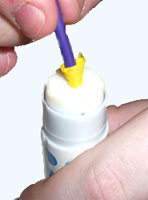 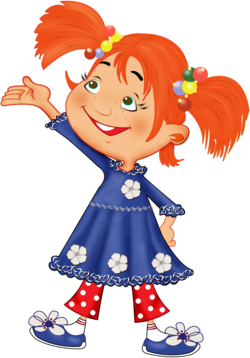 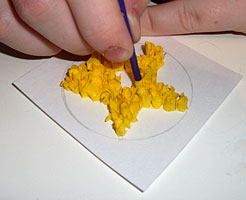 Таким же образом заполните цветными трубочками весь рисунок.
Трубочки можно приклеить иначе: нанести клей непосредственно на рисунок и просто сажать каждую трубочку-торцовку на клей. Но у этого метода есть недостаток:
клей на воздухе сохнет, а процесс приклеивания требует времени. К тому же такой способ грозит тем, что вы можете перепачкать руки или рукава одежды, а с клеящим карандашом такой опасности нет.
Вот что у нас в итоге получится:
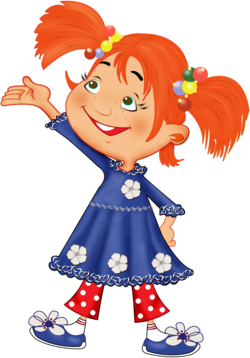 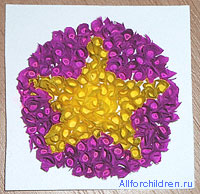 Спасибо за внимание